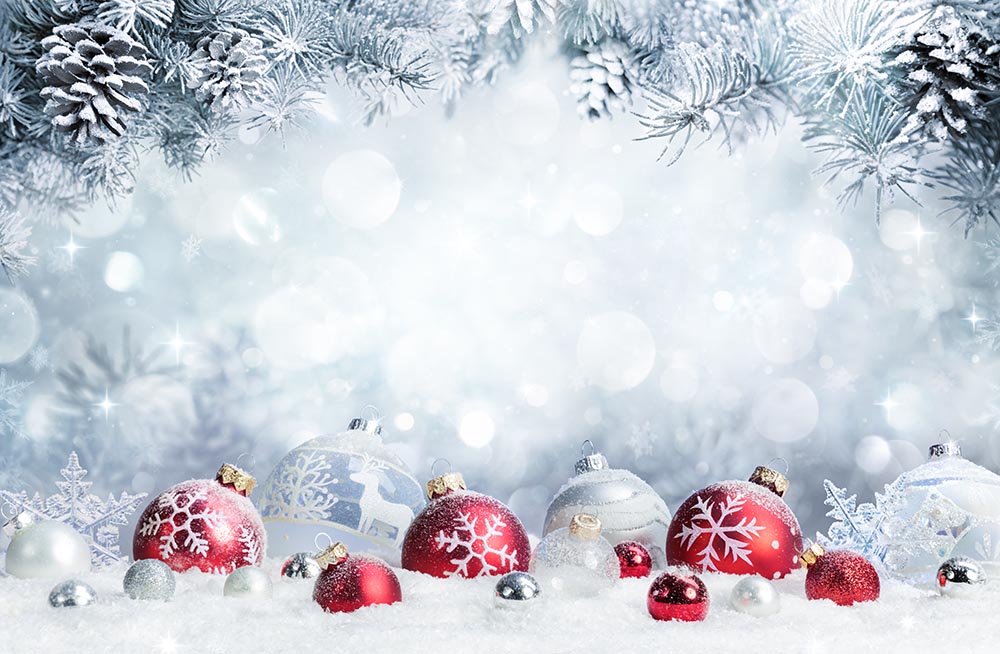 Christmas in English-speaking countries
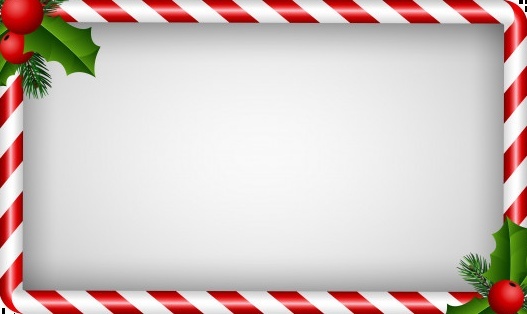 English-speaking countries:
-United States-United Kingdom
-Ireland-Australia
-Canada
-New Zealand
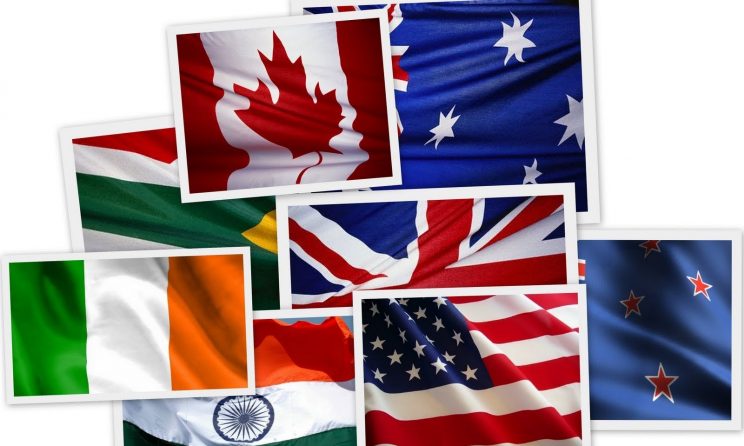 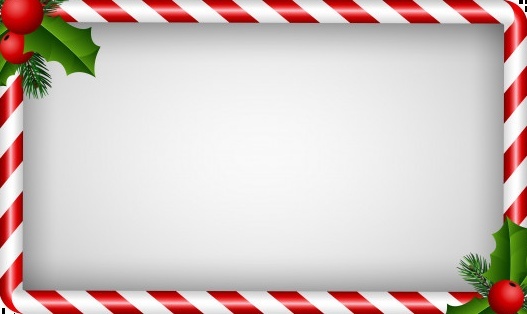 United States
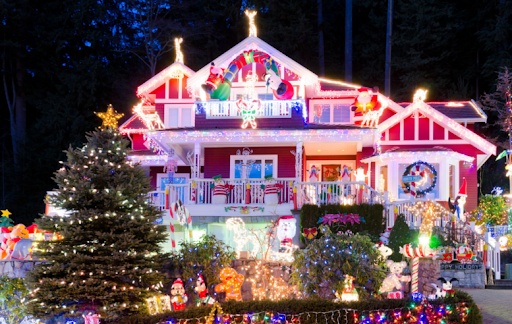 Traditions:
decorating Christmas tree
home dressing
-giving gifts to the family
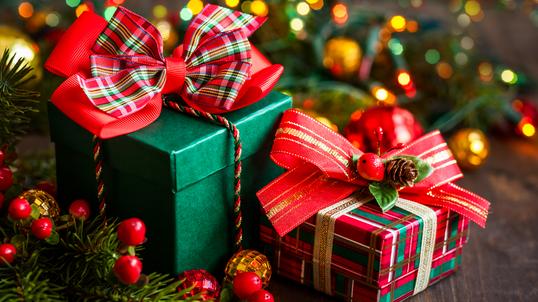 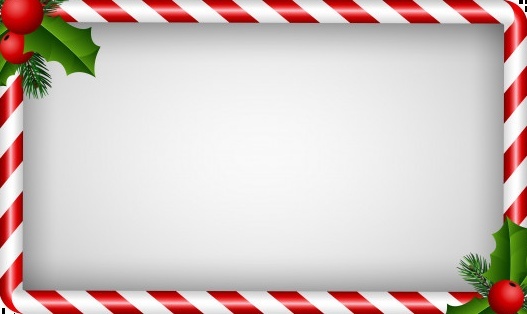 United States
Meals:
-Christmas dinner
-ham or turkey
-cheese cake
-apple juice
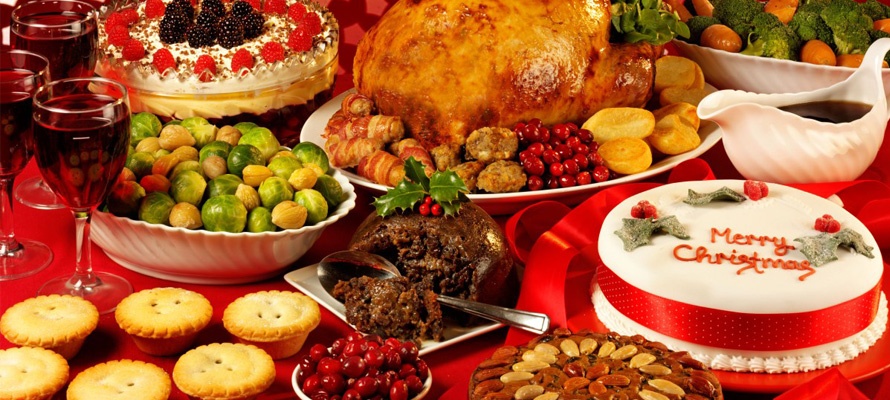 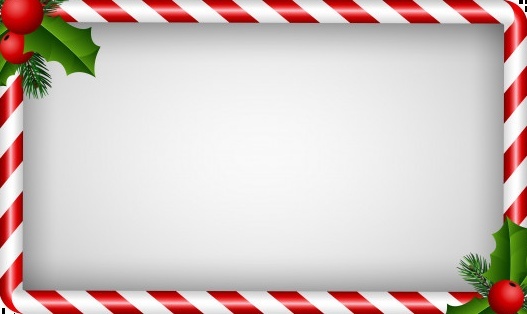 United Kingdom
Traditions:
-gifts in socks
-greeting cards
-Christmas carols
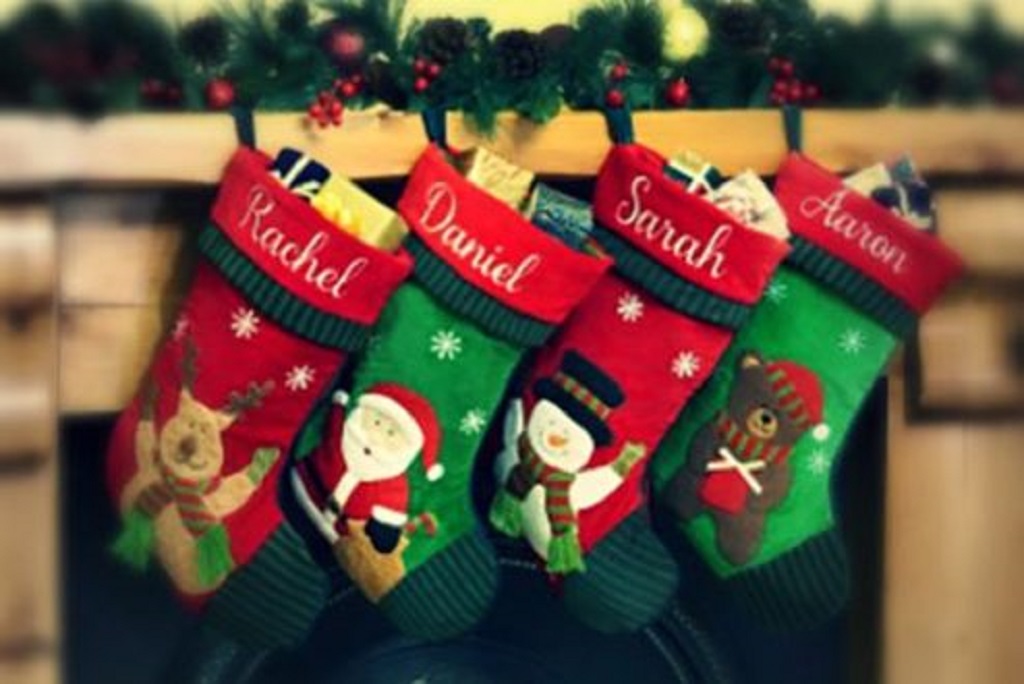 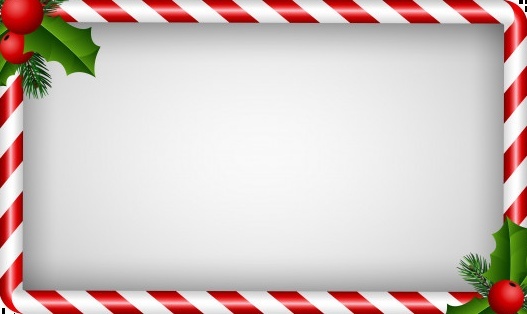 United Kingdom
Meals:
-Christmas pudding
-turkey
-cake with meat
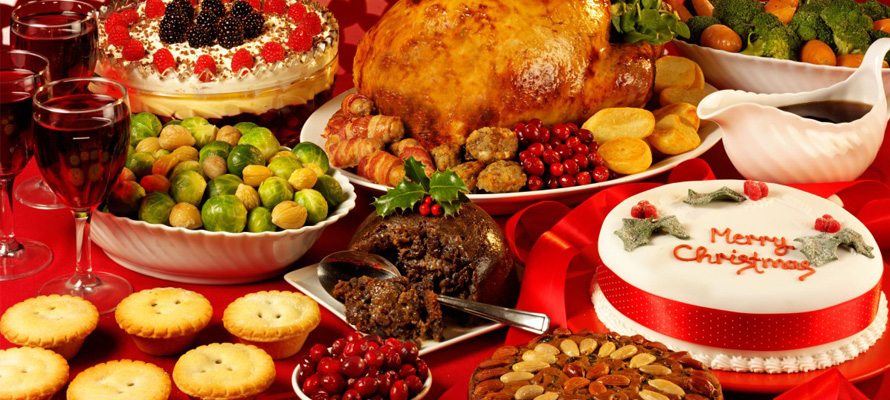 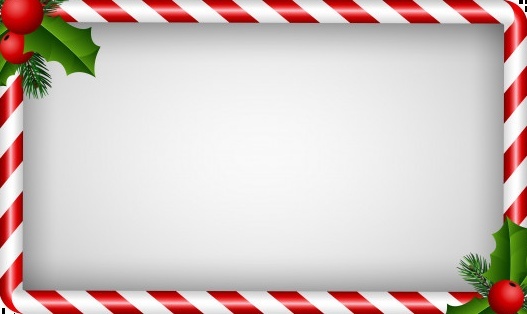 Ireland
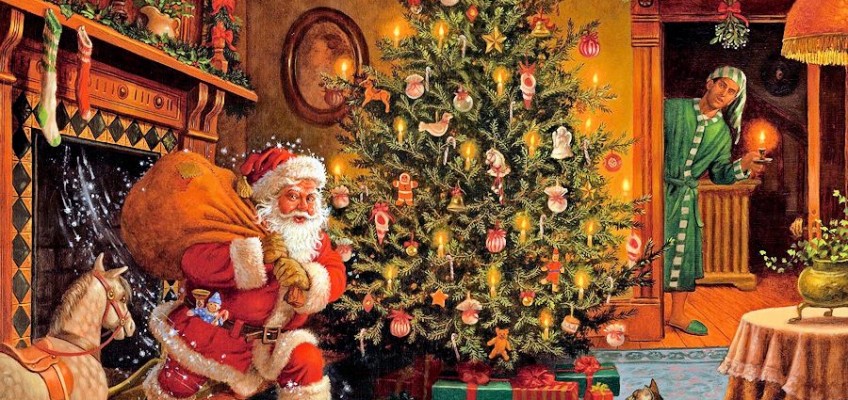 Traditions:
-Christmas tree
-Christmas preparations
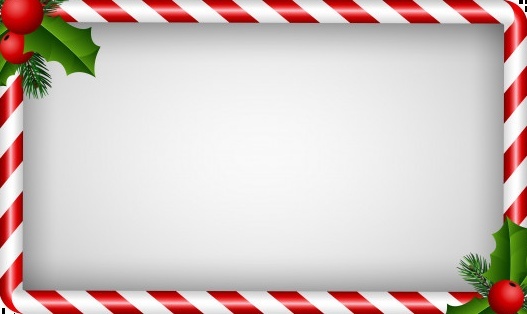 Ireland
Meals:
-turkey
-ham
-salmon
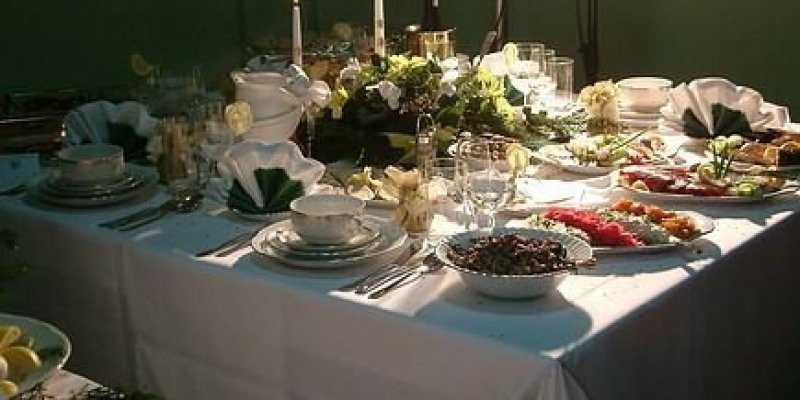 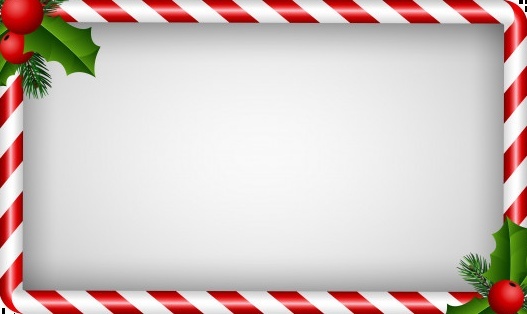 Australiaa
Traditions:
-artificial Christmas tree
-Christmas party
-Christmas is summer
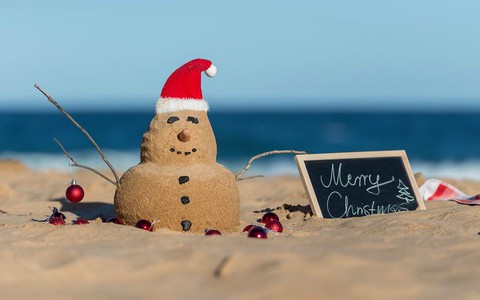 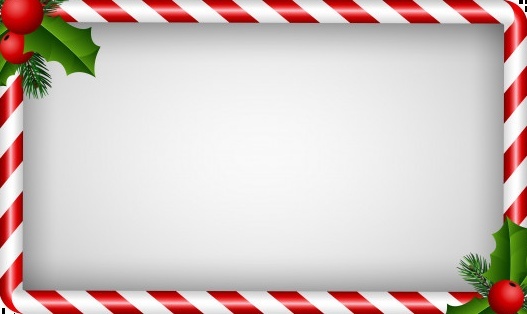 Australiaa
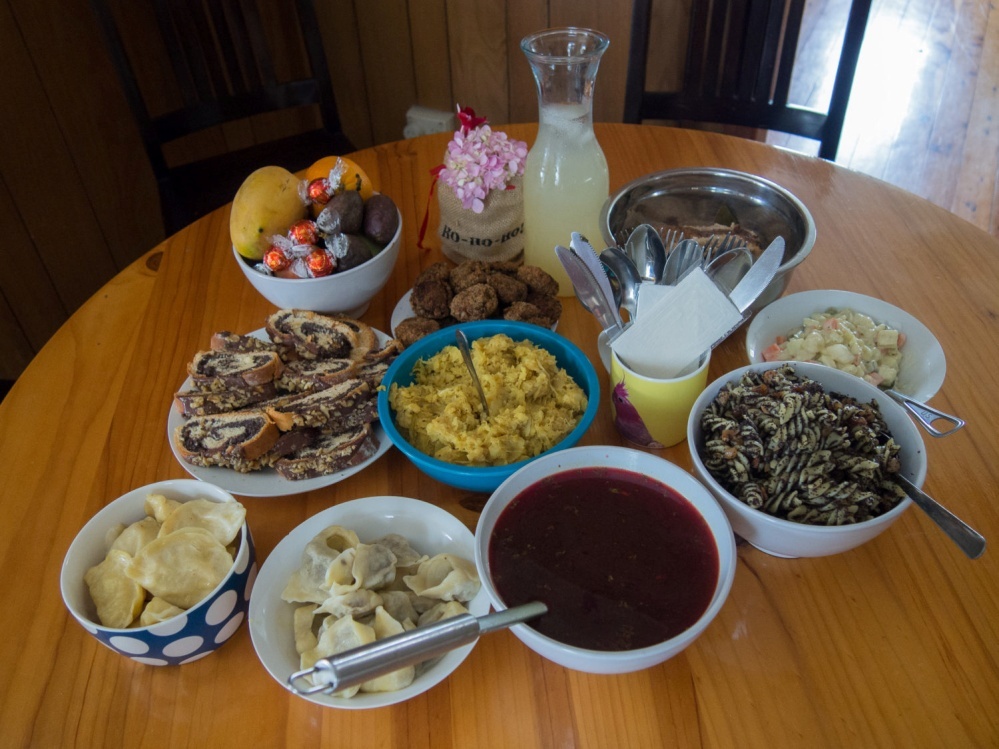 Meals:
-Baked Potatoes
-turkey
-lamb
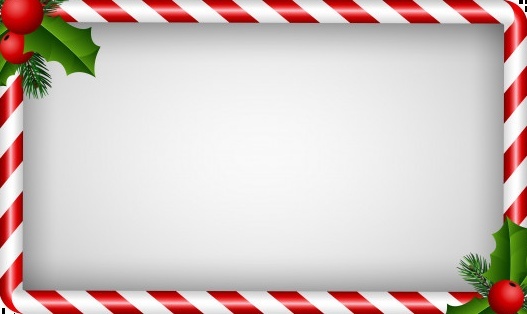 Canada
Traditions:
-prayer in the Church
-festive meal
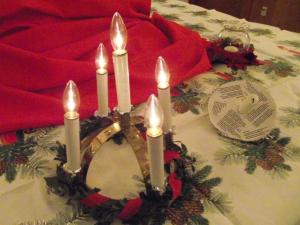 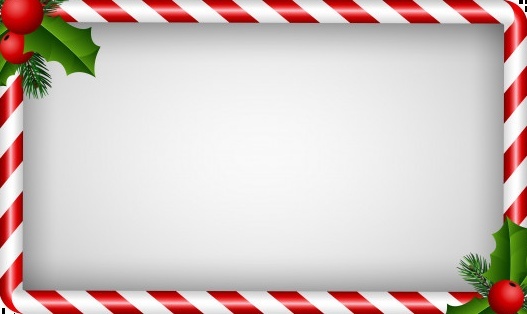 Canada
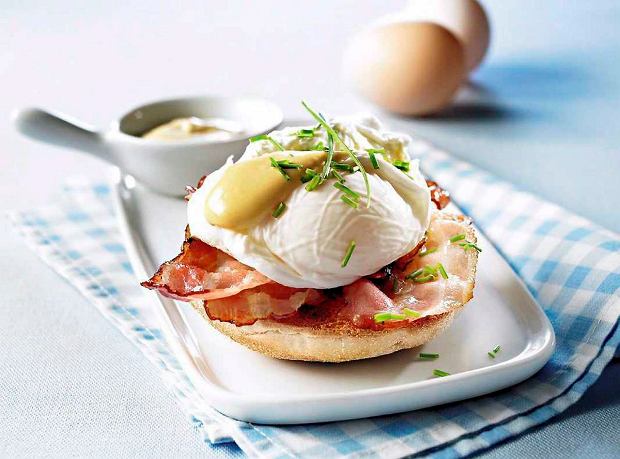 Meals:
-baked turkey
-beef
-pudding
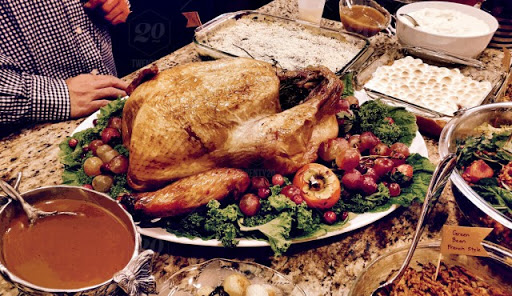 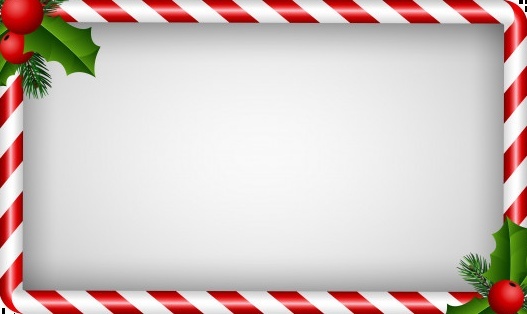 New Zealand
Traditions:
-Dinner together
-Christmas tree
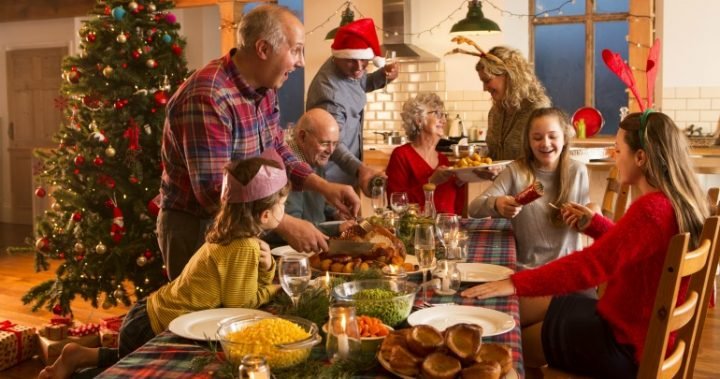 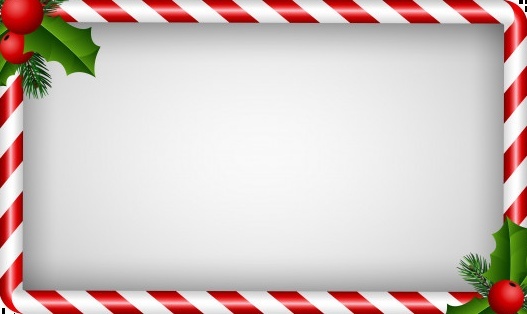 New Zealand
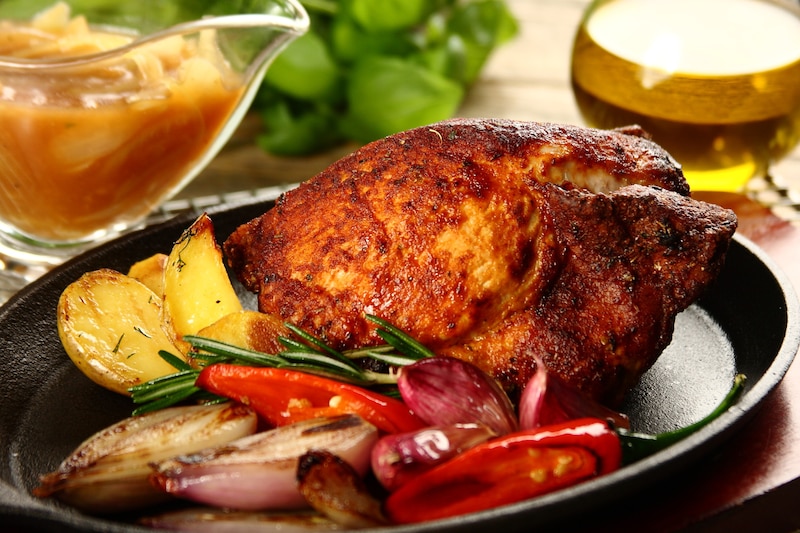 Meals:
-ham 
-turkey 
-baked vegetables 
-sweet pudding
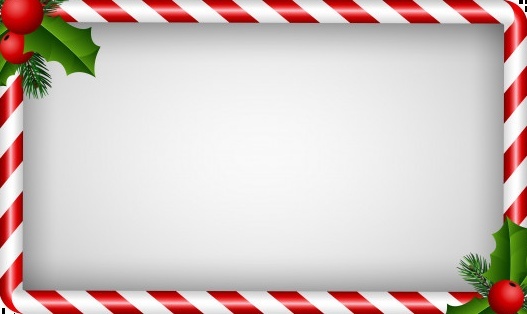 Thank you for attention
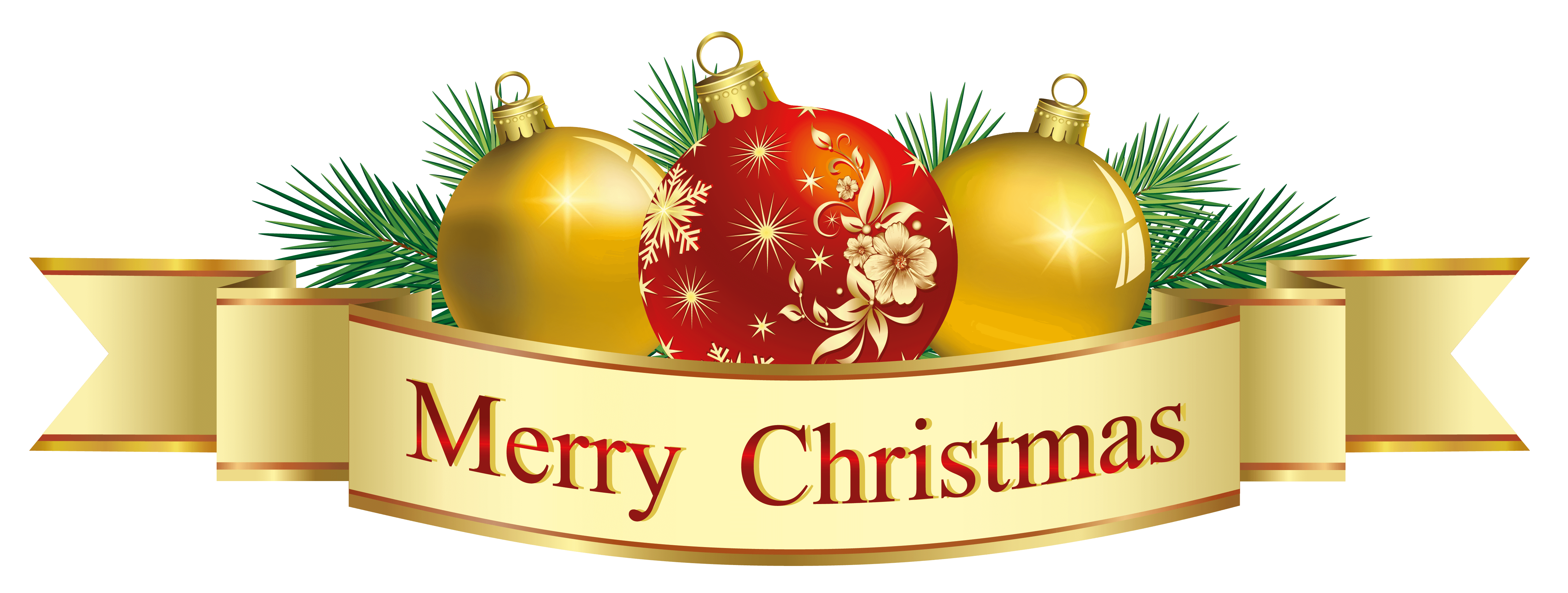 Informations from:
Google photos and wikipedia.
Łukasz Miśkiewicz